عنوان مقاله: بررسی روش های تحقیقی غرب در برخورد با مسائل روانشناسی اجتماعی در ایران
نویسنده: مرتضی کتبی با همکاری میشل ویلت
منبع: نامه علوم اجتماعی 1355 شماره 5. صص 52-65
مقدمه
هدف ما از عرضه مطالب زیر دوگانه است: 
1- انتقاد تا انجا که میسر باشد از تکنیک ها و روش های تحقیقی که ما تاکنون در علوم اجتماعی به طور کلی و در روان شناسی اجتماعی به طور اخص به کار گرفته ایم. 
2- طرح مشکلات کار و تعیین شرایطی که بتواند ت حدی در کابرد این روش ها و در تحقیقات به ما یاری دهد. ما با طرح کردن این دو مبحث سعی می کنیم نشان دهیم تا چه ارتباط روش های تحقیق اجتماعی در ایران با موضوعاتی که ما با آنها سر و کار داریم باید نزدیک باشد، چه معتقدیم هر روشی را نمی توان در مطالعه هر موضوعی به کار برد.
روش های تحقیق غربی برای جامعه های غربی و برای انسان های غربی ابداع شده اند. ما نیز باید به مسائل خود بیندیشیم و با الهام گرفتن از دانش غربی برای حل آنها بکوشیم. 
با ایجاد  و تاسیس موسسه مطالعات و تحقیقات اجتماعی دانشگاه تهران در سال 1337 تحقیقات اجتماعی به معنای غربی آن در کشور ما آغاز شد و تا امروز ادامه دارد و رشد فراوان نیز یافته است. ما مطالب خود را بر اساس سه کار تحقیقی که در این موسسه انجام پذیرفته قرار داده ایم تا قابل لمس تر باشد و با مثال هایی بتوانیم آنها را روشنتر بیان کنیم. این تحقیقات عبارت اند از:
- مطاله اوقات فراغت دانشجویان انجمن ایران و فرانسه (پرسشنامه) در سال 1338
مطالعه باروری، مرگ و میر کودکان و امور جنسی (مصاحبه) در سال 1346
بررسی مسائل جوانان داوطلب کنکور (پرسشنامه)( در سال 1347
بخش اعظم تحقیقات در روان شناسی اجتماعی بر اساس مطالعه بیان و گفتار انسان ها صورت می پذیرد. بنابراین محقق نیازمند به شناختن قواعد منطق محلی است و باید رموز محاوره و مکالمه و مصاحبه را بداند و ویژگی های ذهنی مردم خود را تمییز بدهد و میان بیان قراردادی و بیان واقعی فرق بگذارد.
رموز محاوره و مکالمه و مصاحبه
بیان قراردادی و بیان واقعی
وجود تفاوت دو بیان در ایران مساله ای است که در تحقیقات اجتماعی به طور کلی مهم و اساسی می باشد، ما در مطالعه ای که در سه منطقه از ایران (تربیت حیدریه و شهسوار و تهران) در مورد باروری و مرگ و میر و امور جنسی انجام دادیم خیلی زود متوجه شدیم که در کشور ما و در نزد مردم ما دو سطح بیان مشاهده می شود و سپس به این واقعیت  پی بردیم که این تفاوت نه فقط در سطح بیان بلکه در سطح رفتاری مردم ما نیز وجود دارد.
این دو بیان عبارت اند از:
بیان جبه ای و یا به عبارت دیگر بیان قالبی و باسمه ای که خالی از هر گونه تهدید و دردسر برای گوینده آن است. این بیان برای بیگانگان و کسانی که به گروه و طایفه بستگی ندارد به کار می رود و بیانی است «عاقلانه»  و بدون آن که صاحب آن را متعهد بسازد عنوان می گردد. 
بیان اندیشیده که باین عمل است و با واقعیات زندگی مطابقت دارد. این نوع بیان منحصرا در برابر اهل گروه و به اصطلاح «خودی ها» عرضه می گردد. 
این هر دو بیان به شرایط تحقیق مربوط اند. یعین به نوع پرسش، پرسشگر، محل  تحقیق و هدف تحقیق بستگی پیدا می کنند، لکن ترتیب آنها و فاصله آنها و میزان سهولت در گذشتن از یکی به دیگری با منزلت اجتماعی فرد پیوند دارد.
منزلت اجتماعی فرد
این  دوگانگی بیان را می توان در مثال زیر به وضوخ مشاهده کرد: 
سوال: پدر و مادر دلشان می خواهد بچه اولشان چه باشد. دختر یا پسر
پاسخ جبهه ای به این سوال عبارت است: «فرق نمی کند و یا هر چه خدا بخواهد همان است و از این قبیل...
چنانچه پرسشگر در برابر این پاسخ تعجبی از خود نشان ندهد و پاسخ گو را مورد طعن و شماتت قرار ندهد و اعتماد وی را به صداقت و بی آزاری و بی نظری خود جلب کند و سوال را دوباره مطرح سازد. پاسخ گو در آن حا خواهد گفت:... ابته بعضی ها هستند که پسر را ترجیح می دهند و از این قبیل... و سپس همین شخص قادر خواهد بود مدت ها در اوصاف سپر داستان ها بگوید و از دختر موجود ضعیف و نحیف و کم ارزشی بسازد.
به این ترتیب در طول یک مصاحبه یک ساعته پرسشگر و پاسخ گو از فراز و نشیب یک سلسله روابط پیچیده می گذرند که فوق العاده جالب و آموزنده است. 
البته این دوگانگی بیان را می توان در بسیاری از فرهنگ های جهان ملاحظه کرد. منتها به نظر می رسد که این پدیده در ایران به دلیل وضوح آن و به سبب سیستماتیک بودن آن و نیز به سبب فراوانی  موضوعاتی که این قاعده شامل آن می شود نمونه و معنادار است.
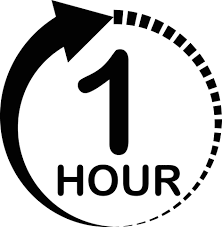 سیستماتیک بودن آن
بنابراین جای تعجب نیست که می بینیم روش های غربی در کاربرد ایرانی آن دچار زیان هایی می گردد و ما ناچاریم به ابداع تکنیک های خاص دست بزنیم.
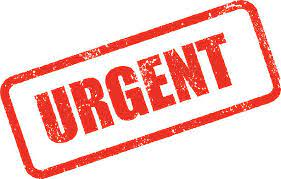 مضرات شیوه های غربی
قبل از آن که به تکنیک های خاص خود بپردازیم ارجح است به انتقاد خود از روش های غربی سر و صورت بهتری بدهیم. برای این کار پرسشنامه مربوط به اوقات فراغت دانشجویان انجمن ایران و فرانسه را مورد استفاده قرار می دهیم. 
عدم رعایت شرایط اجتماعی و روانی خاصی که در طرح این پرسشنامه وجود داشته مایه نابسامانی هایی در نتایج گشته است از این قرار:
تکنیک های خاص خود
1- جالبترین و ظریفترین سوالات از نظر تکنیکی نتایج نامفهوم و ناماهنگی به ما داده است. 
2- تعداد بلاجواب ها حتی در مورد ساده ترین سوالات بالا است. 
مثلا در برابر سوال در موسیقی غربی از چند قطعه مورد علاقه و مولف آنها نام ببرید فقط 26 درصد دانشجویان پاسخ دادند و پرسشگر غربی ما عدم پاسخ را نشانه ذهنیات و عدم اطلاعات کافی دانشجویان می داند. در حالی که این سوال در مورد این دسته از جوانان مناسب نبوده است: زیرا دانستن نام قطعات موسیقی کلاسیک و مصنف آنها مستلزم و تربیت غربی درازمدت  هنری است . حفظ کردن نام های خارجی چه در مورد قطعات و چه در مورد مصنفان برای ما دشوار است. به خصوص اگر علاقه خاصی نیز در بین نباشد. دانشجو حتی اگر تعداد زیادی آهنگ را هم در ذهن داشته باشد  و بتواند زمزمه کند، نخواهد توانست بیش از حد معینی به این پرسش پاسخ بدهد.
3- در مواردی که پاسخ دادن به سوالی مستلزم انتخاب یک پاسخ از بین چند پاسخ بوده (مانند اشل های گرایش) معمولا اولین و آخرین آنها حجیم تر از بقیه بوده است. 
4- در برخی موارد محقق در پی به دست آوردن یک طبقه بندی منظم فکری است و برعکس در برابر مجموعه ای از پاسخ های پیچیده قرار می گیرد که معنی آنها را باز نمی شناسد مثلا:
الف- در قصاوت فیلم اه پاسخ ها جبهه ای است از قبیل : فیلم های اخلاقی و علمی را می پسندم. 
ب- طبقه بندی فنی فیلم ها (کوتاه مدت، رپرتاژ، مستند) با ذهنیات جوانان در این باره بیگانه است.
پ) طبقه بندی دیگری از فیلم ها که با افکار جوانان مطابقت بیشتری دارد (اخلاقی خانوادگی، عشقی، فکاهی، آموزنده، سبک، و غیره) باعث شگفتی محقق می گردد و این طبقه بندی «اخلاقی» را که به جای یک طبقه بندی «فنی»  مورد انتظار داده شده است نمی پذیرد، غافل از این که مردم بالا وپایین شهر تهران نیز فیلم ها را مانند یکدیگر دسته بندی نمی کنند تا چه رسد به یک طبقه بندی واحد فرهنگی.
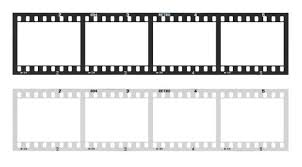 ت) قضاوت های عاطفی کلی درباره سینما نیز که برای ما نشانه پاسخ جبهه ای به آن نوع سوال است محقق غربی را سردرگم می کند. 
نکات بالا نشانه یک نوع اروپاگرایی (Eurocentrisme) است و نمایانگر این واقعیت است که محقق غربی نمی تواند بفهمد که مردمی ممکن است مواد اولیه آنها (مثلا فیلم ها) را طور دیگری و بر اساس ضوابط عمیقا متفاوتی دسته بندی کنند، از این رو با عجله چنین نتیجه می گیرد: «در این طبقه بندی «بی نظمی» وجود دارد»
اروپا محوری
محقق ما وقتی ویکتور هوگو را در راس صورت مولفان مورد علاقه جوانان ایرانی و بینوایان را در راس آثار مورد پسند آنها یم بیند با سردرگمی در پی تفسیری بر می آید که بین رمانتیسم این نویسدنه و روحیه چنین و چنان ایرانی رابطه ای برقرار کند و آشکارا سعی دارد این انتخاب را از راه نزدیکی آثار ویکتور هوگو با شرایط فرهنگی  و روانی جامعه ما توجیه نماید، ولی هنگامی که به شرایط تحقیق دقت می کنیم  ملاحظه می نماییم یک داده مهم از دیده محقق دورمانده و آن این است که تا قبل از شروع این تحقیق فیلم بینوایان  ویکتور هوگو  ماه ها روی پرده سینما در تهران بوده است و جوانان آن را دیده اند و می شناسند. به علاوه این اثر به زبان فارسی ترجمه شده  و تازه این فیلم که چهار ساعت طول می کشیده به قیمت یک سانس نمایش داده شده است.
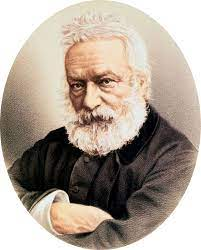 ویکتر هوگو
اگر ارتباط بین پرسشگر و پاسخگو ارتباطی دو جانبه تر و عمیق تر می بود حقایق نمایان می گردید. اغلب پرسشگر با سوالات خود و با رفتار خود پاسخ گو را به مقاومت وا می دارد. چه گفتار و رفتار باسمه ای و قالبی پاسخ باسمه ای و قالبی را هم اجتناب ناپذیر  می سازد.
ارتباط بین پرسشگر و پاسخگو
اصولا منطق پرسشنامه ایجاب می کند که سوالات کوتاه و دقیق و پاسخ ها یگانه و روشن و مطمئن باشد. هر گاه در انتخاب یک پاسخ از بین پاسخ های ممکن، اجبار در کار باشد (و این مخالف روحیه شرقی) نتیجه جز این نخواهد بود. از آن جا که پرسشنامه علی الاصول جز با بیان اول که همان بیان جبهه ای است سر و کار ندارد یک تکنیک خوب تکنیکی است که امکان بروز هر دو سطح بیان را به ما بدهد.
مسئله این است که آدم شرقی برای پاسخ دادن به پرسشنامه (البته نوع غربی آن) ساخته نشده است. چون عادت ندارد از شخص خود تعریف ثابت و واقع بینانه به دست بدهد (برخلاف آدم غربی) . پاسخ فرد ایرانی به یک سوال در قالب عقلانی تعاریف غربی شخصیت اجتماعی ، شخصیت خانوادگی و شخصیت انفرادی نمی گنجد.
1- شخصیت اجتماعی 
2- شخصیت خانوادگی 
3- شخصیت انفرادی
تعریف ثابت و واقع بینانه
فرد غربی آنگاه که به اصالت اجتماعی خودف موقعیت خود، سن خود، پایگاه اجتماعی خود و نقش های خود به تناسب امکانات خویشتن پی ببرد بسادگی خود را در وضع و موقع «پاسخ گویی» قرار می دهد و کار تحقیق و محقق را سهولت می بخشد. مرد شرقی بر عکس این شکل «واقع بینی» را ندارد و لزوم آن را نیز احساس نمی کند. وی عادت نکرده است تا خود را موضوع مطالعه قرار دهد و بدون «ادب» مخصوص که بسیار ظریف و سرشار از احساسات و عواطف است به بیگانه عرضه نماید. تماس آمارگیران مرکز آمار ایران در سرشماری اخیر دلایل بیشماری را در اثبات این ادعا برای ما فراهم می آورد و امید است کتابی درباره روابط بین پرسشگر و پاسخ گو که حاوی قوانین و قواعد تماس در فرهنگ ما می باشد. با تجربه عظیمی که به دست آمد در این مرکز به رشته تحریر درآید.
شیوه های تحقیق مناسب
در تحقیقات اجتماعی در ایران مداخله فعالانه و التزام پرسشگر در محاوره به عنوان یک  طرف قضیه ضروری است. گردآوری اطلاعات مستلزم آن است که پرسشگر خود را در محیط تحقیق بگنجاند و در فضای مردم تنفس کند تا سوالات وی بتواند به طور خود به خود و طبیعی در جریان محاوره پیش کشیده شود.
به طور خود به خود و طبیعی
آن دسته از تکنیک های غربی که به این طرز تماس نزدیکتر است پیوسته در یران موفقیت آمیز تر بوده است. من باب مثال می توان از مباحثه گروهی که ما در مطالعه قالی در شهر قمصر از آن بهره گرفتیم نام برد.
ما در عمل دیده ایم که روش های مردم شناسی که در آن مشارکت پرسشگر در زندگی پاسخگو نسبت به سایر تکنیک ها بیشتر است از مناسب ترین روش ها در تحقیقات اجتماعی در ایران به شمار می آید. 
ما همچنین مطمئن هستیم که در فرهنگ ما تکنیک های بسیار ظریفی جهت برقراری تماس و گفتگو وجود دارد که متاسفانه تاکنون در تحقیقات اجتماعی به کار گرفته نشده اند.
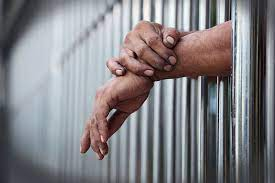 ما به خصوص به تکنیک «درد دل» فکر می کنیم و معتقدیم بر ماست که قواعد و قوانین این شیوه را با تجربه دریابیم و آنها را تدوین کنیم و به کار بریم و در این صورت می توانیم مطمئن باشیم که تحقیقات ما در زمینه علوم انسانی و اجتماعی می تواند رنگ دیگری به خود بگیرد و غنای بیشتری یابد. مهم این است که ما بتوانیم خود را از اسارت تام و تمام تکنیک هایی که از مغرب زمین به ارمغان آورده ایم برهانیم و با تکیه بر آنها به خود  و دانشجویان و محققان جوان امکان دهیم که روش های غربی را با دید شرقی بنگریم و در این زمینه نوآوری هایی بکنیم.
تحلیل نتایج
بدیهی است که در تحقیقات اجتماعی تعیین شرایط پاسخگویی به منظور تعیین معنا پاسخ ها، اصلی است ضروری . این شرایط را یم توان در نکات زیر خلاصه کرد:
- نقش یا نقش هایی که پرسشگر به هنگام تحقیق بازی می کند. 
نوع یا انواع بیانی که وی به کار می برد. 
نقش یا نقش هایی که پاسخ گو بازی می کند. 
رابطه بین پاسخ کنونی با پاسخ یا پاسخ های قبلی و بعدی
رابطه بین سوال و تعداد سوال با پاسخ و از این قبیل...
مثلا در مورد نقش ها اگر ما نوار یکی از مصاحبه ها را انتخاب کنیم می توانیم پاسخ گو و پاسخ ها را از نظر رفتارها و گرایش ها و بیان وص دا در 6 قالب معین بررسی نماییم.
در این جا به اختصار کامل از چند عنوان نام می بریم:
از نظر رفتار و گرایش ها:
1- میزان شرکت قبل از مصاحبه و هنگام مصاحبه
2- میزان علاقه که در چهار گرایش علاقه و اجبار و انتظار و امتناع مطالعه می شود. 
3- سلسله مراتب که از مقام عینی و ذهنی هر یک نسبت به دیگری بر می آید: مالک و رعیت، آقا و نوکر، شهری و روستایی، بیگانه و خودی و غیره...
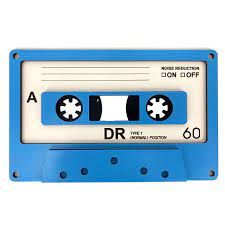 از نظر بیان: 
4- سطح بیان که در 6 قالب ظاهر می گردد:
1- جبهه ای 
2- جبهه ای- اندیشیده (با تکیه بر جبهه ای)
3- جبهه ای- اندیشیده (با تکیه بر ندیشیده)
4- جبهه ای – اندیشیده- جبهه ای (به عنوان نتیجه)
5- جبهه ای- اندیشیده- جبهه ای(به عنوان ایده آل)
6- اندیشیده- جبهه ای(به عنوان اطلاع و ایده آل)
5- سبک بیان:
اثباتی، نفیف اعجابی، استفهامی، طنز و غیره...
6- از نظر صدا:
مردد، یکنواخت، خشک، مهیج، صمیمی، آرام و غیره...
با توجه به این 6 ضابطه ما توانستیم  ده نوع پاسخگو بیابیم که برای هر کدام به طور کاملا قراردادی نامی تعیین کرده ایم که عبارت اند از: پاسخگوی روشنفکر، روشنفکر متظاهر، خدمتکار با وفا، بینواگرا،  پاسخ گوی ساده،  پاسخ گوی خودمانی، پاسخ گوی منفعل، پاسخ گوی دست و پا گم کرده یا سرگردان، پاسخ گوی محافظه کار و بالاخره پاسخگوی زرنگ.
هر یک از این نقش ها با یک نوع آدم و یک زمان معینی از مصاحبه و با شرایط خاصی مطابقت دارد. با این که این کار بسیار مقدماتی و ابتدایی است و جای بحث و بسط فراوان ارد، ولی نفع آن در این است که نشان می دهد به هر قشر اجتماعی- فرهنگی نوعی بیان و رفتار تعلق دارد و بین نقش و نوع بیان و نوع اتماعی ارتباط وجود دارد و لازم خواهد بود تجزیه و تحلیل ها با آگاهی به این تفاوت ها انجام گیرد.
متغیرهای توجیهی و متغیرهای شاخص
در تحقیقات اجتماعی در ایران پدیده های متعددی دست به دست هم می دهند تا اثر متغیرهای توجیهی (که تفاوت رفتارها را در نزد مردم توجیه می کنند، مانند سن و جنس و دین و شغل پدر و اهلیت و میزان سواد و غیره) را که اساس تحقیقات جامعه شناسی را در غرب تشکیل می دهد خنثی نمایند.
وقتی ما رفتار یک ایرانی را در برابر یک پرسشگر بشناسیم می توانیم به خوبی دریابیم که برای جمع آوری اطلاعات لازم نباید سوالات کاغذی را پشت سرهم به زان بیاوریم و به اصطلاح به «پر کردن پرسشنامه» اکتقا کنیم و متغیرهای رایج در تحقیقات را به سوال تبدیل کرده مورد پرسش قرار دهیم چه: 
اولا به دست آوردن سن و درآمد و نشانی محل اقامت و شغل پدر و سایر متغیرها در جامعه ما آسان نیست. 
ثانیا این متغیرها نمی توانند واقعا پدیده های اجتماعی جامعه ما را توجیه و گرایش های واقعی را برای ما دسته بندی کنند. 
بنابراین اعتماد ما به نتایج حاصل امده محدود خواهد بود و در این جاست که ما به متغیرهای شاخص (اندیس) نیاز پیدا می کنیم زیرا این متغیرها ضابطه های ظریفتر و دقیق تری به دست می دهند. مثلا اگر بخواهیم از نظر اجتماعی و طبقاتی وضع دانشجویان را بشناسیم درآمد پدر و مادر و شغل و تحصیلات آنان نه تنها ما را به طور کامل راهنمایی نمی کند بلکه در بعضی موارد گمراه کننده نیز هست.
ده سال پیش فرضا 80 درصد بیسواد داشته ایم در حالی که امروزه 50 درصد داریم و 20 برابر بیشتر دانشجو. این ارقام نشان می دهد که سمت های مردمی را هنوز در ادارات ما دارندگان تصدیق ششم ابتدایی اشغال می کنند در حالی که فارغ التحصیلات جوان باید زیر دست آنان کار کنند. بنابراین در جامعه ای که دارای چنین ساخت فرهنگی است تکیه «بر تحصیلات پدر» ناصواب است.
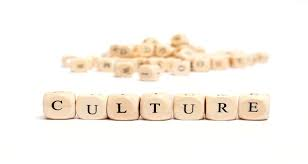 هنوز هم در کشور ما رابطه تام میزان درآمد و سطح تحصیلات و شغل پدر مانند آنچه که در کشورهای صنعتی معمول است وجود ندراد. محقق اجتماعی با شناختن شغل پدر نمی تواند در مور پسر قضاوت کند. همچنین است در مورد رابطه بین شغل پدر و انتخاب شغل از طرف پسر، شرایط زمان ما طوری است که فرزند شپرک می خواهد پزشک بشود و فرزند کارگر نیز همچنین.
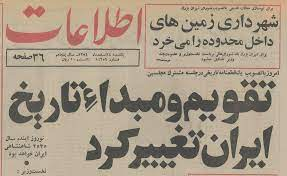 ما در حین تحقیقات در زمینه روان شناسی اجتماعی مثلا در مطالعه نظریات و عقاید و گرایش های جوانان دیپلمه پشت کنکور در مرداد ماه 2527 به سوالاتی برخورد کرده ایم که نشانه دقیق تری از افکار و عقاید این جوانان به دست می داد: مثلا پرسیده بودیم: اگر قرار باشد در پرداخت میزان شهریه آزاد باشید با توجه به وضع مادی و مالی خود وجدانا چه مقدار می پرداختید؟
در پاسخ به این سوال داوطلبان واقعی ترین مقدار را رقم زده اند. در این جا این جوانان خود را با توجه به مشکلات مالی و میزان فداکاری که حاضرند بکنند تا در جایی برای خود مناسب می دانند قرار بگیرند جای خود را در سلسله مراتب اجتماعی تعیین می نمایند. این «جا» جایی است که با میزان آرزوی آنان تطبیق می کند و با نیروی برآوردن نیازها و همچنین مشکلات مادی آنان موافقت دارد.
در واقع مجموعه این ارزیابی هاست که موقعیت واقعی دانشجو  را به ما می نمایاند و اطمینان حاصل است که این «جا» از جایی که «درآمد پدر» به ما می داد واقعیت تر است. زیرا بسیارند جوانانی که در شرایط حاضر اجتماعی از متغیر درآمد پدر بریده اند. 
اینجاست که محقق به مکتب «واقعیت» می رودو از فرهنگ محلی الهام می گیرد. الهام نه تنها در گردآوری اطلاعات بلکه در بنای نظری کار خویشتن، زیرا با همین متغیر شاخص است که باید یک مضمون تازه از اشل اجتماعی بسازد و عوامل روانی- اجتماعی را در همه جهات در نظر بگیرد.
بنای نظری
گفته شد که عالم اجتماعی و به طریق اولی روان شناس اجتماعی نباید با توجه به نظریه های سنتی علوم اجتماعی به طور خشک و کتابی متغیرهای توجیهی را به کار گیرد و ما متاسفانه در ایران تاکنون پا را از این فراتر نگذارده ایم. 
اگر این متغیر ها در مغرب زمین نسبتا ثابت تر و پایدارترند در ایران بر عکس با پدیده «رشد سریع» دگرگون می شوند. در جامعه سنتی ما تنوع فردی تقریبا وجود ندارد و اندیویدوالیسم یا فردگرایی مرکزیت شخصیت مردم ما را تشکیل نمی دهد.
جریان زندگی فرد با تاریخ خانواده اش آمیخته است و گرایش های فردی سازمان یافته در نهاد افراد ایرانی وجود  ندارد. بر عکس گرایش های خانوادگی و جمعی در آنها قوی است. حال اگر یک فرد سنتی با مشخصات بالا ناچار گردد از گذشته خود ببرد و امواج زندگی وی را از صحنه ده به شهر پرتاب کند به یکباره تبدیل به یک فرد تنها می شود. از ساخت و ترکیب اجتماعی ده که در آن حل شده بود جدا می ماند و در جامعه بزرگ، نامنظم و در حال تحول دائم ه قدرت جذب وی را در مقام یک اتم اجتماعی ندارد وارد می گردد و در این حال گویی جریان وجود او قطع می شود.
این فرد ناچار خواهد بود برای خویش یک نظام ارزشی و فکری تازه دست و پا کند. اهداف و امیال و آشنایی های او که بی شک با گذشته پیوند دارد بر حسب آینده ای نو سازمان مجدد می یابند و یک دگرگون ی عمیق در منطق رفتار او ظاهر می گردد. در این حال بسی نابخردانه خواهد بود که ما بخواهیم این منطق نو را با ضابطه های توجیهی سنتی تبیین کنیم.
ضابطه های توجیهی سنتی
از آن جا که زندگی و وجه فکری فرد ریشه کن شده است باید قبل از هر چیز در زندگی تازه و وجه تازه فکری او مطالعه به عمل آید تا بتوان نتیجه آن را با اصلیت فرد و گذشته او مطابقت داد. قطع رابطه  او با گذشته ما را از مراجعه به گذشته او جهت شناخت رفتار کنونی او معاف می دارد و ما دیگر حق نداریم به هر قیمت بر اطلاعات مادی و عینی گذشته که تاکنون آنها را اساسی می پنداشتیم تکیه کنیم. این کار یک خطر جدی برای تحقیقات در علوم اجتماعی محسوب می شود.
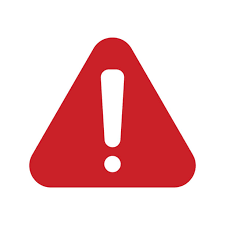 فرضیه 1:
برای اجتناب کردن از این خطر ما در زیردو فرضیه به محققان علوم اجتماعی در کشورهای در حال رشد سریع پیشنهاد می کنیم: 
عامل اساسی و باصطلاح مشخص کننده (Discrimninant) در گرایش های سنتی عبارت است از رابطه بین فرد و پدیده رشد و یا به عبارت دیگر میزان تماس فرد یا پدیده رشد (تجدد طلبی)، به طوری که بنای این اشل مبتنی بر میزان ادغام (Integration) و یا شرکت در جامعه در حال رشد ابزار اساسی تحلیل گرایش ها قرار بگیرد.
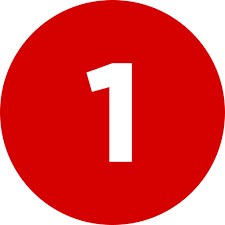 مثلا در مورد جوانان «پشت کنکوری» باید یک طبقه بندی (Typologie) به وجود آورد که قادر باشد مجموعه گرایش های آنان را (چه در قبال خانواده  و تربیت و چه در برابر زندگی حرفه ای و جامعه به طور کلی) در بر بگیرد.
ممکن است بهترین راه حل درجه فرهنگ پذیری از غرب (acculturation occidentale) باشد که برای تشخیص آن متغیر های شاخصی را در دست داریم. دو مثال می آوریم:
1- تمایل جوانان در ادامه مراحل مختلف تحصیلات در ایران یا در خارج: در پاسخ به سوال زیر که در پرسشنامه مربوط به مسائل جوانان داوطلب در مرداد ماه 2527 شد بود: آیا شما برای ادامه تحصیلات کدامیک از صورت های زیر را می پسندید؟
پاسخ های متنوعی داده شد که تاثیر فرهنگ غرب را بر آنان نشان می داد و تا حد زیادی جای این فرهنگ نو را در ذهن آنها مشخص می نمود.
2- شناسایی نام وزارتخانه ها و وزرا: در پاسخ به سوال های زیر که در همان پرسشنامه امده بود. 
«وزارت خانه های زیر را بر حسب اهمیت حیاتی برای کشور از 1 تا 21 شماره بدهید»
و یا «بدون آنکه از کسی کمک بگیرید نام وزیر فعلی هر وزارتخانه را در برابر نام هر وزراتخانه بنویسید» شناخت اهمیت وزارت خانه ها و تعداد وزرا معرف شناخت اجتماعی جوانان بود و نشان می داد مثلا کسانی بیشترین تعداد را به یاد دارند که به رفتن به خارج تمایل بیشتری اظهار داشته بودند.
همان طور که می بینیم بستگی به دنیای غرب با ادغام در زندگی ملی و اجتماعی ایران امروز مطابقت و همبستگی دارد و این موضوع در مورد ادغام در زندگی خانوادگی و روستایی سنتی معکوس می باشد. 
با این دو مثال را به طور نمونه به عنوان متغیرهای شاخص ارائه دادیم، ولی می توان  ده ها متغیر از این قبیل یافت تا به کمک آنها ساختمان جدی و ارزشمند یک اشل تجدد خواهی (مدرنیسم) و یا شرکت در رشد میسر گردد.
فرضیه 2:
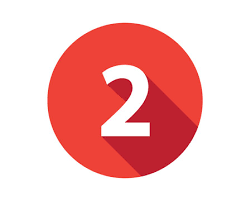 میزان بستگی فرد به جامعهسنتی و یا رشد اجتماعی در موراد و شرایط مختلف تفاوت می کند
الف) نقش موارد (موضوعات)
مسائلی از قبیل غرب گرایی و تغییر پدیده های جدی اجتماع امروز ما شده اند و رفتارها در قبال این پدیدده های نو صرف نظر از سن و درآمد و شغل یکسان به نظر می رسد. مراحل مختلف اقتصادی و اجتماعی و فرهنگی رشد عکس العمل هایی را ایجاب می نماید که عمومی و کلی اند و مثل این است که یک فضای همگانی همه افراد را به یک نوع رفتار وا می دارد.
ب) نقش شرایط
افراد در جامعه سریع الرشد دو شخصیتی گریدده اند و در دو نوع شرایط و فضای سنتی و صنعتی به دو طریق اظهار وجود می نمایند. از یک نوع رفتار و اظهار به سادگی به نوع دیگر آن می پردازند. مثلا یک راننده تاکیس وقتی در کنار یک مرد روحانی قرار دارد و با او به گفت و گو می پردازد. گویی مانند خود او دنیا را از دیدگاه روحانیت می نگرد و در قالب حرکات و حالات مرد روحانی رفتار می کند و سخن می گوید.
اگر چنانچه لحظه ای بعد یک دختر و پسر جوان امروزی جای مرد روحاین را در کنار او بگیرند او نیز به وجد می آید و فضای فکری وی دگرگون می شود و حق را به جانب دو جوان می دهد و احیانا رفتار محبت آمیز  موافقی نیز نسبت به آنها از خود نشان می دهد. در حالی که اگر مرد روحانی و این دختر و پسر جوان با هم در یک تاکسی سوار باشند فضای داخل وسیله نقلیه تبدیل به فضای ناراحت کننده و منافق و مبهمی می گردد که استشناق آن برای همه دشوار می شود.
این فضای ناراحت کننده را به صورت تفاوت در رفتارها در شرایط ادامه تحصیل و زندگی در جامعه نو و شل امروزی از یک طرف و شرایط خانوادگی و عادات سنتی از طرف دیگر آشکارا می توان دید. هنگامی که فرد در شرایط نوع دوم قرار می گیرد وزنه سنگین تر به طرف زندگی گذشته می رود و آنگاه که در برابر انتخاب شغل واقع می شود در حد جامعه امروز فکر می کند.
از نظر آماری نشان داده شده است که شغل و تحصیلات پدر در انتخاب شغل از طرف پسر تاثیری ندارد. همگان قصد دارند به دانشگاه راه یابند این تفاوت رفتار را فقط با پدیده «رشد سریع» می توان توجیه نمود. جامعه ما چنان مشاغل نو و شرایط تازه ای در کار ایجاد کرده است که پسر با توجه به نیاز کشور و آرمان های خویشتن و موقع جدید اجتماعی استدلال می نماید و پدر هم به دنبال او کشیده می شود.
به این ترتیب در سال های 2510 تا 2520 هنوز هم یک پسر می بایست شغل پدر را انتخاب کند. در حالی که در زمان حال و برای نسل کنونی یا اداره و یقه سفید مطرح است و یا تکنیک و صنعت نقش اصلی را بازی می نماید. در واقع این قوانین رشد است که انتخاب شغل را تعیین می کند.
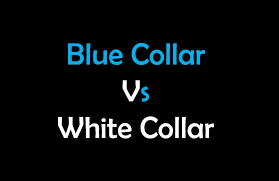 نتیجه
در پایان باید به اختصار بر یک موضوع تکیه کرد و آن هم حالت موقتی و گذرا و وضع انتقالی جامعه ماست . مرحله دیگری از رشد بدون شک برداشت (Approche theorique) دیگری را ایجاب می کند. ویژگی اصلی وضع حاضر از هم گسستگی ارزش ها و دوگانگی جامعه ای است که رشد سریع ان را تکان داده است بدون انکه آمادگی های لازم وجود داشته باشد.
فرهنگ ایران که ادامه حیات آن حتمی است دست به کار هضم و جرح و تعدیل بعضی عوامل نامتنجانس رشد زده است تا انها را با خود و خود را با آنها هماهنگ سازد و احتمالا شکل تازه ای از وحدت به وجود خواهد آمد که آن گاه شکل دیگری از دید روانی- اجتماعی را ایجاب خواهد کرد.
عوامل نامتجانس